外心相關角度問題
如圖，P 點在 ABC 內部，D、E 兩點在 ABC 外部，D、E 分別為 ABP、ACP 的外心。若 BPC = 108o，PAB = 22o，PAC = 21o，則 EAD 的度數為何? 
(A) 108    (B) 115    (C) 126    (D) 129                                                                                   【108 特招(麗山高中)】
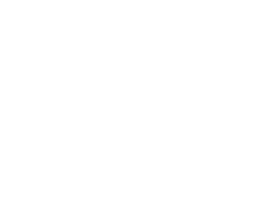 弧對應的圓心角 = 2  圓周角
C
C
E
E
P
P
2x
B
B
A
A
1. 外心到三頂點等距
2. 弧對應的圓心角 = 2  圓周角
x
D
D
A
學生練習
如圖，在銳角 ABC 中，O 為其外心，若 OAB = 26o，則 ACB = ?
(A) 50o    (B) 52o    (C) 56o    (D) 64o
O
B
C
解答： (D)
[Speaker Notes: [讀題] 
來看 108 年特招考題，如圖，P 點在三角形 ABC 的內部，P 在這裡，D、E 兩點在三角形 ABC 的外部，這兩點，
D、E 分別為 三角形 ABP、三角形 ACP 的外心，
D 是這個三角形<動> 的外心、E 是這個三角形<動> 的外心。
若角 BPC = 108 度，標在圖上，角 PAB = 22 度，這裡 22 度，角 PAC = 21 度，這個角 21 度，則角 EAD 的度數是多少呢? 
要求這個角，裡面已經有這兩個角 22 和 21 度了，所以初步想法，要想辦法求出旁邊這兩個角。

[利用外心性質移動角度]
看到題目有給這個 108 度，
來想想怎麼樣讓想求的目標跟 108 關聯起來。
題目說 E 點是黃色三角形的外心，就會聯想到外心到三頂點距離會相等，
所以將 EP <動> 連起來的話，會跟 EA <動> 等長，這是等腰三角形，
這兩個底角就會相等，

相同的道理，D 是三角形 ABP 的外心，那麼 DP <動> 就會等於 DA，一樣是個等腰三角形，這兩個角也會相等，
這時可以看出來想要求的 角 EAD 就是 角 EPD，先寫下來
而我們知道一圈 360 度，
所以這一題轉變為只要能求出這個角以及 另外這個角，老師用 x、y 代表，
就可以用 360 – 108 – x – y 來求到答案了。

[圓心角及圓周角]
現在來看 x 怎麼求? 還是只有外心這個條件，EC <動> 和 EP 一樣長，這個三角形是等腰三角形，這邊也是 x。
從內角和知道，如果能夠得到這個角 CEP 是幾度就可以求出 x 了

現在想求的這個角的頂點 E 是三角形 ACP 的外心，
代表若以 E 點為圓心，EA 為半徑，畫一個圓<動>，
A、P、C 三點會在圓上，
這時會看到想求的角 CEP 是圓心角，
他和圓周角 PAC 21 度，都對弧 CP，
就會想到<動> 同一個弧所對的圓心角是圓周角的兩倍，
也就是 2 x 21 = 42 度。
那麼，利用三角形內角和就可以知道 x = (180 – 42)/2 = 69 度
將他代入到想求的式子中，接著我們還需要知道 y
[求 y ]
現在來看 y 這邊，相同的道理，將 DB 連起<動>這裡也是等腰三角形，這邊也是 y 度，而這個頂角，也就是以 D 為圓心，DB 為半徑畫出來的圓心角，就會等於 這個圓周角 22 度的 2 倍 = 44 度， 所以 y 等於 (180-44)/2 = 68 度想要求的角 EAD 會等於 360 – 108  – 69 – 68 = 115 度 答案是 (B)

[重點整理]
解題過程看起來有點複雜，其實不難，我們來快速地整理一下剛剛的思考流程<動>，
一般而言，要處理外心相關的角度問題，很常使用等腰三角形<動>，這是因為外心跟三頂點距離相等(1)，以這題而言，當我們將外心與頂點連線後，就會發現這兩個等腰三角形，從底角相等的性質，就會發現想要求的 EAD 就是這裡的 EPD，這時就轉變成要求 x、y 這兩個角。
為了要求 x、將 EC 連起來<動>，還是因為等腰，這個角也是 x，就知道只要求得這個角 CEP， 接著利用外接圓的圓心，做一個圓<動> (2)，就能發現圓心角與圓周角因為對同一個弧所以是 2 倍的關係，最後利用三角形內角和就不難求出 x 了，另一邊的 y 做法與 x 一模一樣，請同學再想想囉。

學生練習測驗一樣的觀念，但難度比較低，請同學自己思考喔]